Совет по промышленности и предпринимательствупри Главе МО город Новороссийск
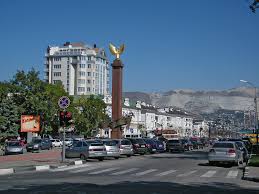 Совет по промышленности и предпринимательству
Постановлением администрации МО г. Новороссийск от 17.02.2017г. № 1620 «Об образовании Совета по промышленности и предпринимательству при главе муниципального образования город Новороссийск» утверждены:
- положение о Совете	
- состав Совета
Основные задачи Совета
создание и развитие современной промышленной инфраструктуры
содействие созданию благоприятного инвестиционного и предпринимательского климата в МО г. Новороссийск;
создание конкурентных условий осуществления деятельности в сфере промышленности и предпринимательства;
стимулирование субъектов деятельности в сфере промышленности рационально и эффективно использовать материальные, финансовые, трудовые и природные ресурсы, обеспечивать повышение производительности труда, внедрение импортозамещающих, ресурсосберегающих и экологически безопасных технологий;
содействие в разработке и реализации муниципальных программ развития объектов промышленности и субъектов малого и среднего предпринимательства;
привлечение граждан, общественных объединений и представителей СМИ к обсуждению вопросов развития предприятий промышленности.
Функции Совета
анализ и оценка состояния промышленного и предпринимательского секторов экономики;
осуществление научно-аналитической оценки эффективности реализации нормативных правовых актов в сфере промышленности и предпринимательства;
разработка предложений по совершенствованию нормативной правовой базы в области государственной поддержки промышленности и предпринимательства, сокращения административных барьеров на пути развития предпринимательства
взаимодействие с организациями, осуществляющими защиту интересов субъектов промышленности и предпринимательства в МО г.Новороссийск;
обобщение и распространение опыта эффективной деятельности предприятий промышленности и предпринимателей МО г. Новороссийск;
анализ финансовых, экономических, социальных и иных показателей, подготовка прогнозов развития промышленного производства в МО г. Новороссийск, а также предложений по приоритетным направлениям и формам его муниципальной поддержки;
 предоставление информационно-консультационной поддержки субъектам деятельности в сфере промышленности.
Объемы производства продукции, работ (услуг) и темп роста по отраслям
Объемы отгруженной продукции, выполненных работ (услуг) промышленного комплекса в стоимостном выражении.
Объемы производства продукции, работ (услуг) в натуральном выражении.
Объемы производства продукции, работ (услуг) в натуральном выражении.
Государственная программа«Развитие промышленности в Краснодарском крае и повышение её конкурентоспособности»
Сумма средств из краевого бюджета на 2017 г. – 90 млн. рублей:

Предоставление субъектам промышленности субсидий на возмещение части затрат:

- связанных с технологическим присоединением к сетям инженерно-технического обеспечения
- на уплату процентов по кредитам
- на реализацию инвестиционных проектов по модернизации и развитию промышленных предприятий
- связанных с организацией производства промышленной продукции в целях обеспечения трудовой занятости осужденных
связанных с осуществлением ими образовательной деятельности по дополнительным профессиональным программам 

Участие в организации и проведении регионального этапа Всероссийского конкурса профессионального мастерства «Лучший по профессии» по соответствующим номинациям конкурса в сфере промышленности

Организация и проведение выставок, ярмарок, конференций
Спасибо за внимание!